TUR dialogmødefebruar 2014
Indsæt billede her
8,1 cm. højt x 16,3 cm. bredt
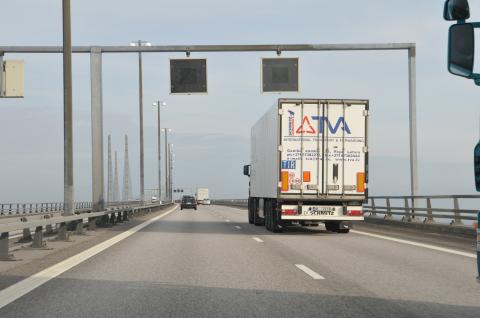 Kvalifikationsuddannelse
Ny medarbejder i TS
Udstedte CUB
BAT
Spørgeskemaundersøgelse
Tilsyn 2014
Diverse
Ny medarbejder i TS
Den 1. januar startede Michael Igelski i TS.
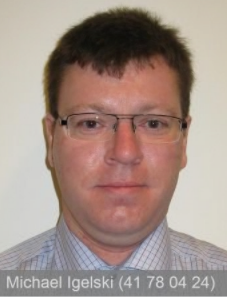 Udstedte CUB
BAT
Implementering forløb stort set problemfrit
Første opdatering gennemført 
Evalueringsmøde senere på foråret
Spørgeskemaundersøgelse
Trafikstyrelsen ønsker på vegne af Vejtrafikrådet at gennemføre en spørgeskemaundersøgelse om branchen (vejgods)
Tilsyn 2014
Der forventes fuldt tilsyn i 2014
Tilsynet vi tage udgangspunkt i lektionsplanerne for udvalgte hold.
Der forventes ligeledes flere eksamenstilsyn.
Diverse
Kommissionens undersøgelse af kvalifikationsuddannelsen i medlemslandene
Mulig revision af Direktivet
Godskrivning af krav til efteruddannelse for faglærere